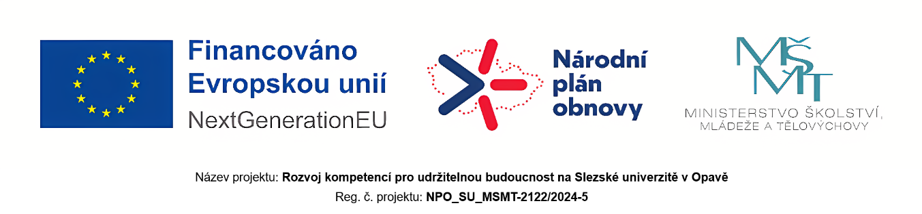 Přírodní prostředí a environmentální aspekty
Prezentace předmětu:
Podnikatelské prostředí

Vyučující:
Ing. Šárka Zapletalová, Ph.D.
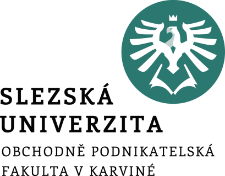 PŘÍRODNÍ PROSTŘEDÍ A ENVIRONMENTÁLNÍ ASPEKTY
Struktura přednášky:
Úvod do problematiky
Členění environmentálních aspektů
Dopady a hodnocení environmentálních aspektů
Právní rámec pro environmentální aspekty
Environmentální aspekty a environmentální výkonnost
[Speaker Notes: csvukrs]
Přírodní podnikatelské prostředí
Podnikatelské prostředí představuje soubor vlivů a faktorů, které ovlivňují podnikatelský subjekt.
Jedním ze složek podnikatelského prostředí je přírodní prostředí.
Přírodní podnikatelské prostředí se týká všech přírodních faktorů, které ovlivňují podnikání, včetně geografie, klimatu, přírodních zdrojů a ekologického prostředí. 
Tyto faktory mohou představovat příležitosti i hrozby pro podnikatele a vyžadují zohlednění environmentálních aspektů.
[Speaker Notes: csvukrs]
Environmentální aspekty
Environmentální aspekty jsou prvky činností, produktů a služeb organizace, které mají nebo mohou mít dopad na životní prostředí. 
Tyto aspekty hrají klíčovou roli při řízení environmentálních rizik a implementaci environmentálního managementu, například v rámci systémů řízení podle normy ISO 14001.
Environmentální aspekty jsou úzce spojeny se sociální a environmentální odpovědností podniku.
Environmentální aspekt může způsobit environmentální dopad (dopady).
Významný environmentální aspekt je aspekt, který má nebo může mít jeden environmentální dopad nebo více významných environmentálních dopadů
[Speaker Notes: csvukrs]
Environmentální aspekty a management podniku
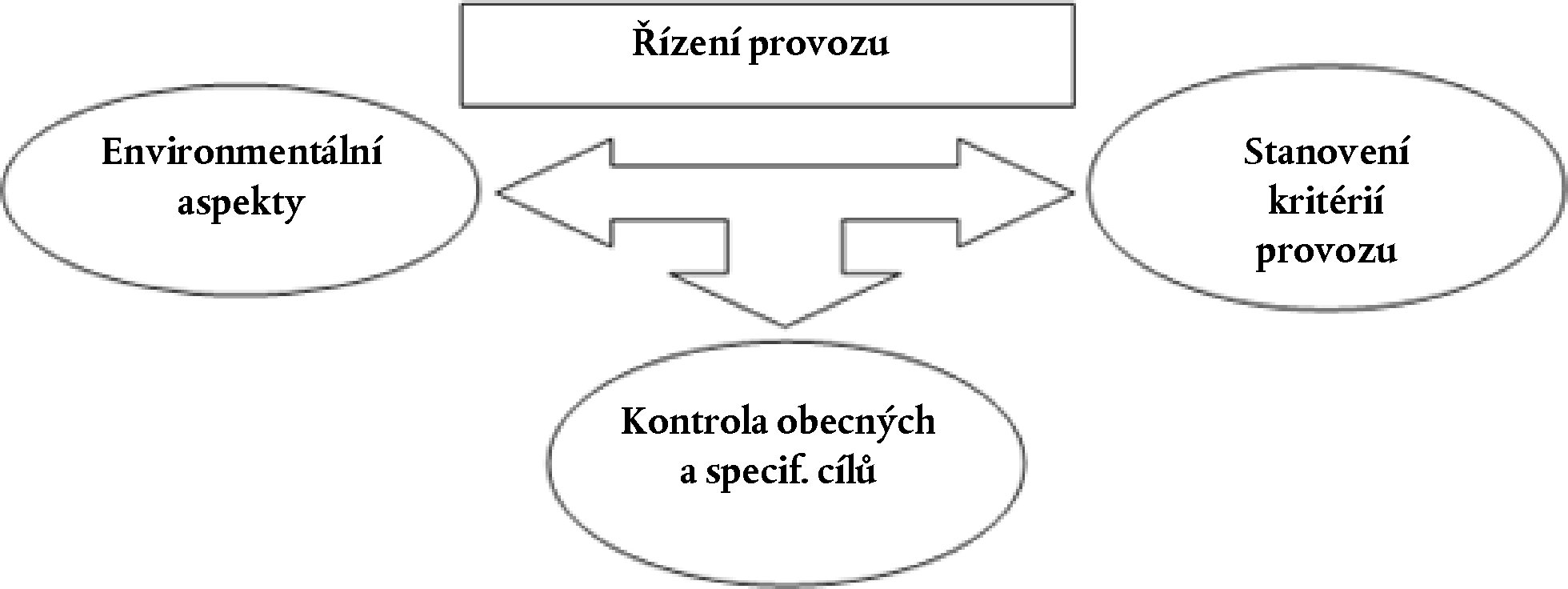 [Speaker Notes: csvukrs]
Členění environmentálních aspektů
Environmentální aspekty jsou členěny z pohledu vlivu podniku na 
přímé 
nepřímé.

Environmentální aspekty jsou dále členěny z pohledu vlivu na životní prostředí na 
pozitivní 
negativní.
[Speaker Notes: csvukrs]
Přímé environmentální aspekty
Jedná se o prvky činností, produktů a služeb, které jsou přímo spojené s činnostmi organizace a jsou pod její kontrolou. Patří zde:
Spotřeba zdrojů:
Spotřeba energie (elektřina, plyn, fosilní paliva)
Spotřeba vody
Využívání nerostných surovin a jiných materiálů
Emise a odpady:
Emise skleníkových plynů (CO₂, CH₄)
Vypouštění odpadních vod
Produkce pevných odpadů (komunální, nebezpečné odpady)
Znečištění ovzduší:
Emise částic (PM10, PM2.5)
Chemické znečištění (NOₓ, SO₂, VOC)
Ovlivnění půdy a biodiverzity:
Degradace půdy
Negativní dopady na místní ekosystémy
Úbytek biodiverzity (např. v důsledku kácení lesů)
[Speaker Notes: csvukrs]
Nepřímé environmentální aspekty
Jedná se o prvky činností, produktů a služeb, které jsou výsledkem činností dodavatelů, zákazníků nebo partnerů, které organizace nemůže plně kontrolovat, ale může je ovlivnit. Patří zde:
Dodavatelské řetězce:
Výroba a těžba surovin s vysokým environmentálním dopadem
Použití neobnovitelných zdrojů v dodavatelském řetězci
Dopady produktů a služeb:
Energetická náročnost a uhlíková stopa produktu během jeho životního cyklu
Vznik odpadů při používání nebo likvidaci produktu
Dopravní a logistické procesy:
Emise z přepravy materiálů nebo hotových produktů
Znečištění z dopravy
[Speaker Notes: csvukrs]
Pozitivní environmentální aspekty
Pozitivní environmentální aspekty zahrnují aktivity a procesy podniku, které mají příznivý vliv na životní prostředí.
Příklady pozitivních environmentálních aspektů:
Obnovitelné zdroje energie
Používání solární, větrné nebo vodní energie
Snižování emisí
Implementace technologií ke snížení uhlíkové stopy
Efektivní recyklace odpadů
Zlepšování biodiverzity
Vysazování stromů a zlepšení habitatu pro divokou přírodu
[Speaker Notes: csvukrs]
Negativní environmentální aspekty
Negativní environmentální aspekty jsou činnosti, procesy, produkty nebo služby organizace, které mají nepříznivý dopad na životní prostředí. Tyto aspekty mohou ovlivňovat ekosystémy, přírodní zdroje, klima a kvalitu života lidí. Identifikace a řízení těchto aspektů je klíčové pro minimalizaci negativních vlivů na životní prostředí. 
Příklady negativních environmentálních aspektů:
Spotřeba přírodních zdrojů (nadměrná spotřeba vody, těžba surovin způsobující degradaci půdy a ničení přírodních biotopů, zvýšená poptávka po neobnovitelných zdrojů)
Emise do ovzduší (produkce skleníkových plynů a znečišťujících látek, prachové částice v ovzduší)
Produkce odpadu (skladování nebezpečného nebo komunálních odpadu, znečištění vod toxickými látkami a těžkými kovy)
Znečištění půdy a vod (úniky chemikálií, olejů a pesticidů, nadměrné hnojení a používaní pesticidů)
Ztráta biodiverzity (odlesňování, stavba infrastruktury)
Hlukové a světelné znečištění (hluk ovlivňující kvalitu života obyvatel i zvířat, nadměrné osvětlení)
Klimatická změna (globální oteplování, extrémní počasí)
[Speaker Notes: csvukrs]
Dopady negativních environmentálních aspektů
Ekosystémy: Ztráta přirozených biotopů, ohrožení druhů, degradace půdy a znečištění vod
Lidské zdraví: Zvýšený výskyt respiračních onemocnění, rakoviny, stresu a dalších zdravotních problémů.
Ekonomika: Náklady na sanaci znečištěných oblastí, kompenzace za škody způsobené přírodními katastrofami, ztráta produktivity.
Globální změny: Zrychlování klimatických změn a jejich dlouhodobé dopady.
[Speaker Notes: csvukrs]
Hodnocení environmentálních aspektů
Hodnocení environmentálních aspektů se provádí s cílem určit, které environmentální aspekty jsou významné a vyžadují opatření. 

K hodnocení se často používají kritéria, jako je:
Míra dopadu na životní prostředí
Právní a regulační požadavky
Pravděpodobnost výskytu a jeho závažnost
Možnost kontroly nebo vlivu organizace
[Speaker Notes: csvukrs]
Právní rámec a standardy pro environmentální aspekty
Environmentální aspekty se řeší v souladu s legislativou (např. zákon o ochraně životního prostředí) a mezinárodními standardy, jako je ISO 14001: Environmentální management. 
EMAS (Eco-Management and Audit Scheme): Dobrovolný nástroj Evropské unie pro zlepšení environmentální výkonnosti.
Organizace by měly systematicky identifikovat a řídit své environmentální aspekty, aby minimalizovaly negativní dopady a zlepšovaly svou environmentální výkonnost.
[Speaker Notes: csvukrs]
Právní rámec a standardy pro environmentální aspekty
EMAS versus 14001 – certifikace ISO
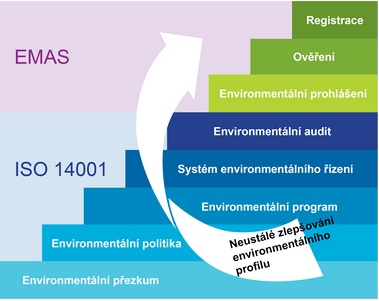 [Speaker Notes: csvukrs]
Environmentální aspekty a environmentální výkonnost
Environmentální výkonnost označuje měřitelné výsledky organizace v oblasti řízení jejích environmentálních aspektů. Jde o vyhodnocení, jak dobře organizace snižuje negativní dopady na životní prostředí a plní své cíle v oblasti udržitelnosti.

Klíčové ukazatele environmentální výkonnosti:
Spotřeba zdrojů (snížení spotřeby energie na jednotku výroby, použití obnovitelných zdrojů energie)
Snižování emisí (množství emisí CO₂ na jednotku produkce, eliminace úniků škodlivých látek do ovzduší nebo vody)
Odpadové hospodářství (podíl recyklovaného odpadu, snížení celkového objemu odpadu)
Ochrana ekosystémů (rekultivace narušených oblastí, ochrana biodiverzity v místě provozu)
Soulad s legislativou (dodržování environmentálních zákonů a předpisů, certifikace ISO 14001 nebo EMAS)
[Speaker Notes: csvukrs]
Propojení environmentálních aspektů a environmentální výkonnosti
Identifikace environmentálních aspektů
Organizace nejprve identifikuje a posoudí své environmentální aspekty, aby určila, které z nich mají významný dopad na životní prostředí.
Stanovení cílů environmentální výkonnosti
Na základě významných aspektů si organizace stanoví cíle (např. snížení emisí CO₂ o 20 % do roku 2030).
Řízení a opatření
Implementují se opatření ke zlepšení výkonnosti (např. modernizace technologií, optimalizace spotřeby energií, zlepšení odpadového hospodářství).
Měření a hodnocení výkonnosti
Pomocí ukazatelů (např. uhlíková stopa, energetická náročnost) se pravidelně vyhodnocuje, zda organizace dosahuje stanovených cílů.
Neustálé zlepšování
Na základě výsledků měření se implementují další změny a organizace pokračuje ve snižování svého environmentálního dopadu.
[Speaker Notes: csvukrs]
Environmentální aspekty a udržitelnost podnikání
Integrace přírodního podnikatelského prostředí a environmentálních aspektů do strategie firem je nezbytná pro dosažení dlouhodobé udržitelnosti. 
Společnosti, které proaktivně reagují na environmentální výzvy, mohou získat nejen ekonomické výhody, ale také přispět ke zlepšení životního prostředí a celkového blaha společnosti.
Environmentální aspekty jsou úzce spjaty s odpovědným přístupem k využívání přírodních zdrojů a snižováním negativních dopadů podnikání na životní prostředí.
[Speaker Notes: csvukrs]
Environmentální aspekty pro udržitelnost podnikání
Udržitelný rozvoj:
Podniky by měly zajistit dlouhodobou udržitelnost svých činností.
To zahrnuje efektivní využití zdrojů a minimalizaci odpadu.
Environmentální legislativa:
Dodržování zákonů a předpisů (např. limity emisí, ochrana vodních zdrojů).
Zvyšování požadavků na ekologické audity a certifikace (ISO 14001).
Environmentální řízení a inovace:
Zavádění ekologických výrobních procesů.
Investice do obnovitelných energií a cirkulární ekonomiky.
Společenská odpovědnost firem (CSR):
Integrace environmentálních cílů do strategie firmy.
Transparentnost a komunikace ekologických iniciativ vůči veřejnosti.
[Speaker Notes: csvukrs]
Výhody zohlednění environmentálních aspektů
Snížení nákladů:
Úspory energie a zdrojů.
Nižší náklady na likvidaci odpadu díky recyklaci.
Konkurenční výhoda:
Získání zákazníků, kteří preferují ekologické produkty.
Vylepšení reputace firmy.
Minimalizace rizik:
Vyhnutí se sankcím za nedodržování předpisů.
Předcházení škodám způsobeným změnou klimatu.
Podpora inovací:
Rozvoj ekologických produktů a služeb.
Vstup na nové trhy spojené s obnovitelnými zdroji a zelenými technologiemi.
[Speaker Notes: csvukrs]
Výzvy a omezení environmentálních aspektů v podnikání
Vysoké počáteční náklady:
Investice do technologií a ekologických řešení mohou být nákladné.
Nejasná regulace:
Změny v environmentální legislativě mohou způsobit nejistotu.
Omezené zdroje:
Nedostatek znalostí a kvalifikovaného personálu v oblasti udržitelného rozvoje.
[Speaker Notes: csvukrs]